Telford & Wrekin Domestic Abuse Service
Cranstoun & West Mercia Women’s Aid

Maria Cripps – Head of Domestic abuse Services
Andrea Williams  – Service Manager T&W
Helen Richardson –Head of Client Services 

14th June 2023
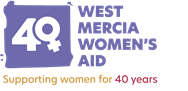 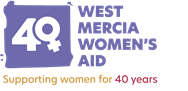 1
[Speaker Notes: Maria to start]
Victim/Survivor offer
Single point of contact 
Outreach provision 
Programmes –Seeking safety, Freedom programme 
One Stop Shop /Coffee Morning
Support to safe accommodation 
Fortis programme – Male victims
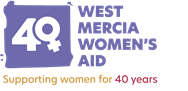 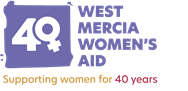 2
[Speaker Notes: Andrea to lead]
Children and Young People’s offer
Outreach 
Specialist 8 week victims programme 
Specialist intervention – resilience and impulse control 
Partnerships with education schools/colleges, youth centres  
Preventative intervention – Inset teacher training
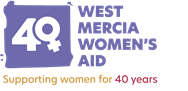 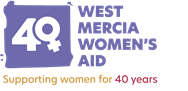 3
[Speaker Notes: Andrea to lead]
Perpetrator offer
Men and Masculinities- 24 week groupwork programme  (heterosexual males)
Embrace programme – specialist 16 week one to one work – neurodiversity, LGBT+, Female, English not first language  
Consultations with referrers –CSC, ASC, etc 
Co-Location
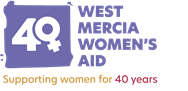 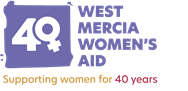 4
[Speaker Notes: Maria to lead]
Added Value
Robust developed partnership with wmwa
IDVA service (wmwa) 
CYP IDVA (wmwa) 
Training offer – 4 modules 
Co –Location
Existing staff tupeing 
National leads in Domestic abuse sector 
Respect accredited
Male IDVA
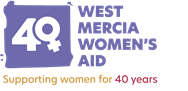 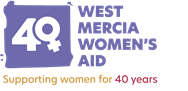 5
[Speaker Notes: Maria to lead]
Contacts
Single point of contact victims
      0800 8403747
Single point of contact perpetrators
      01952 454 759 
Service e mail 
TW@cranstoun.org.uk 
helpline@wmwa.org.uk
www.westmerciawomensaid.org
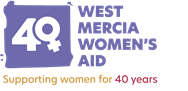 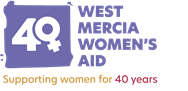 6
[Speaker Notes: Andrea to lead]
Definition
Any incident or pattern of incidents of controlling, coercive or threatening behaviour,  violence or abuse between those aged 16 or over who are or have been intimate partners or family members regardless of gender or sexuality. This can encompass but is not limited to the following types of abuse:
psychological
physical 
sexual
Economic 
emotional
7
[Speaker Notes: Maria to lead]
Definition continued
Controlling behaviour is: a range of acts designed to make a person subordinate and/or dependent by isolating them from sources of support, exploiting their resources and capacities for personal gain, depriving them of the means needed for independence, resistance and escape and regulating their everyday behaviour.
Coercive behaviour is: an act or a pattern of acts of assault, threats, humiliation and intimidation or other abuse that is used to harm, punish, or frighten their victim.” *
This definition, which is not a legal definition,  includes so called ‘honour’ based violence, female genital mutilation (FGM) and forced marriage, and is clear that victims are not confined to one gender or ethnic group.
8
[Speaker Notes: Maria to lead]
Gender based abuse
Gender-based violence is violence that is directed against a person on the basis of their gender. Since gender-based violence is mostly inflicted by men on women and girls, it is often used interchangeably with the term ‘Violence against Women and Girls (VAWG)’.

This can include:
Domestic violence (physical, sexual, financial, emotional or psychological abuse)
Rape and sexual assault
Stalking
Prostitution
Sexual exploitation
Trafficking for sexual exploitation                                      
Female genital mutilation (FGM)
Forced marriage
So-called ‘honour’-based violence
Forms of gender-based violence can and do intersect and overlap
9
[Speaker Notes: Andy to lead]
Types of Abuse
Physical
Punching, kicking, slapping, beating
Pinching, pushing or pulling 
Holding a  person captive, not allowing them to leave
Use of weapons and throwing objects 
Pinning someone down
Refusing to help when you are injured or sick
Withholding medications, medical treatment
Choking, strangling, drowning, suffocating a person
10
[Speaker Notes: Andy to lead]
Types of Abuse
Psychological/Emotional
Making someone feel guilty about spending
       time with anyone else
Isolating a person
Putting someone down, insulting and criticising them
Blaming someone for everything
Making someone feel as though they cannot de anything right
Telling someone that no one else wants them and they are lucky to have them.
Gas-lighting
Intimidation and Control
Withholding affection as a punishment
11
[Speaker Notes: Andy to lead]
Types of Abuse
Sexual
Forcing someone to do anything sexual that they are not comfortable with (this is rape or sexual assault)
Preventing someone from using birth control or contraception
Forcing someone to participate in prostitution or pornography
Video sexual acts and sharing it without someone's permission
Unwanted touching
Controlling a decision about abortion/ pregnancy
12
[Speaker Notes: Andy to lead]
Types of Abuse
Economic
Controlling or taking someone’s money
Not allowing someone to have a job
Not including someone in the family financial decisions
Making fun of someone's financial contribution saying its not worth anything
Not allowing someone to talk to anyone about their finances
Demanding an account of everything someone buys
Obtaining credit in a person’s name accruing debt
13
[Speaker Notes: Andy to lead]
Intersectionality –Types of Abuse
Cultural –Honour based, FGM
Male victims
LGBT+
Men that have sex with Men
Substance use 
Children and young people
14
[Speaker Notes: Maria to lead]
Trauma informed practise
Be aware that the survivor has probably already told their story to numerous professionals
How will this make them feel?
What can you say to make them feel listened to?

Is the environment suitable?
Are the children present?
Is it a confidential space?

Consider what the barriers may be?
Are they able to independently get documents together?
Language barriers, understanding of what has been asked of them?
15
[Speaker Notes: Maria to lead]
Other information which may signal domestic abuse:
Injuries to the person who has been abusive
Substance misuse
 Housing repairs at their property (broken windows and doors, etc.)
 They have previously sought treatment for ‘anger’ problems
 They have previously sought couples counselling
 There are frequent separations and reconciliations
16
[Speaker Notes: Maria to lead]
Questions    ???
Maria Cripps 
 mcripps@cranstoun.org.uk
Andrea Williams 
awilliams@cranstoun.org.uk
Helen Richardson 
Helen.Richardson@wmwa.org.uk
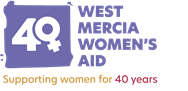 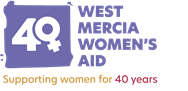 17
[Speaker Notes: Both]